Social Studies Assignments4/7 – 4/15
1
Name: ____________________________________
Hash Tags Unit 4 Vocab
Create 4 pictures with Hashtags 
Pick 4  Vocab Words from Unit 4
Create or find an image that represents the word
Create 2 hashtags for each one
Use Unit 4  Vocabulary
Index Cards & News Letters
Class Website  www.Voliverushistory.weebly.com 
TEAMS
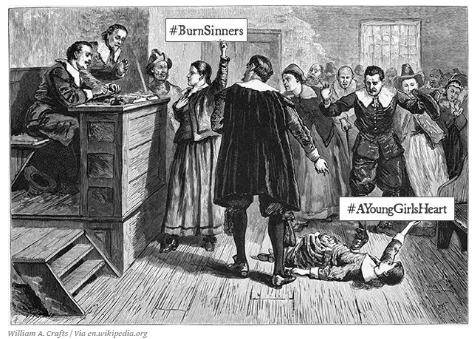 Salem Witch Trials
2
# Hashtags 1 & 2
________________
________________
Image & # here
Image & # here
3
# Hash Tags 3 & 4
________________
________________
Image & # here
Image & # here
4